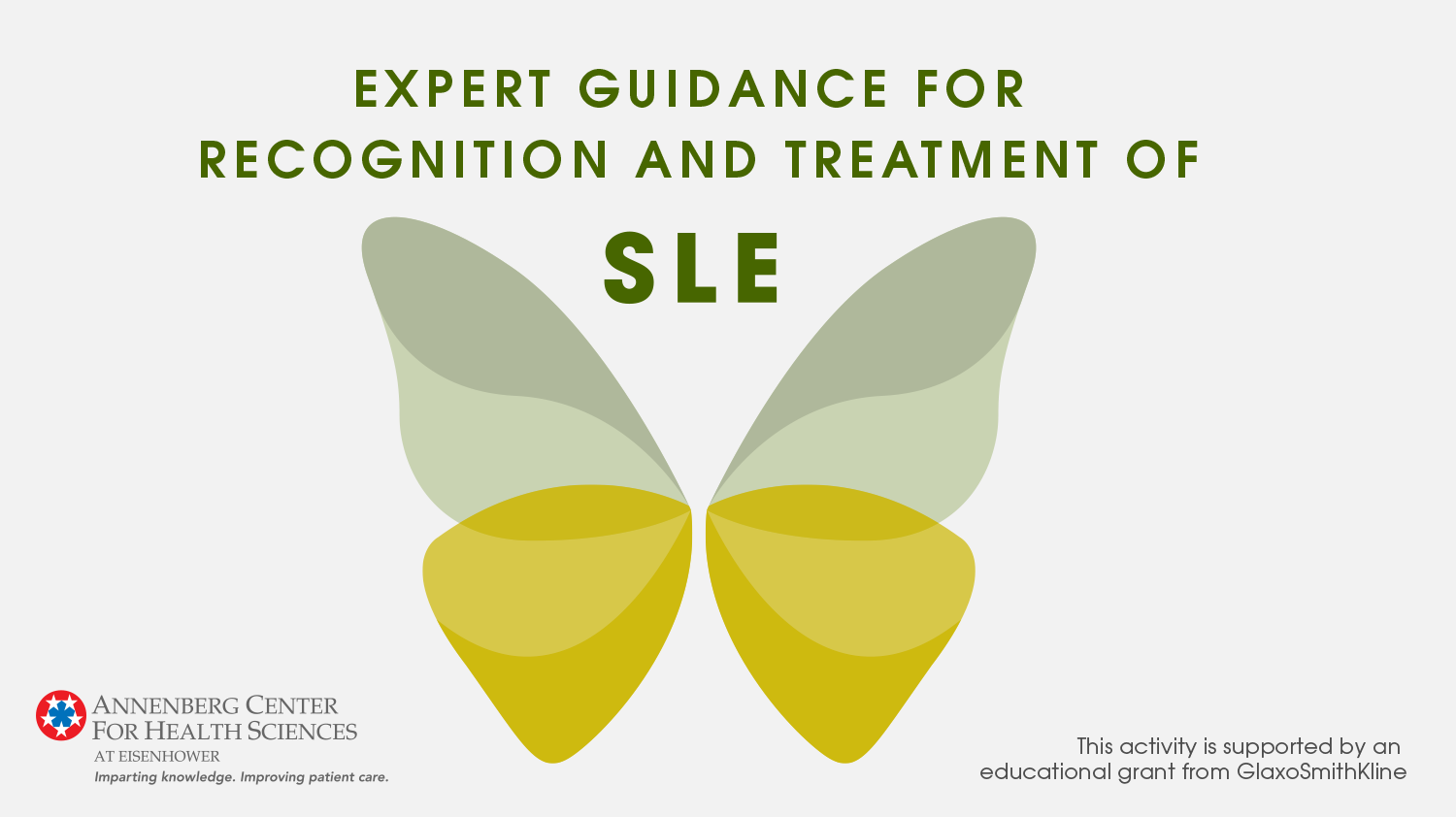 Daniel J. Wallace, MD, FACP, MACRAssociate Director, Rheumatology Fellowship ProgramBoard of Governors, Cedars-Sinai Medical CenterProfessor of Medicine, Cedars-Sinai Medical CenterDavid Geffen School of Medicine Center at UCLAIn affiliation with Attune Health
Learning Objectives
Apply the ACR diagnostic criteria to recognize patients who may have SLE
Utilize and interpret laboratory findings to investigate possible SLE
Develop SLE treatment plans based on individual patients’ disease characteristics, treatment goals, and consensus recommendations
Identify a validated SLE disease activity measure for regular patient monitoring
What Is Systemic Lupus Erythematosus?
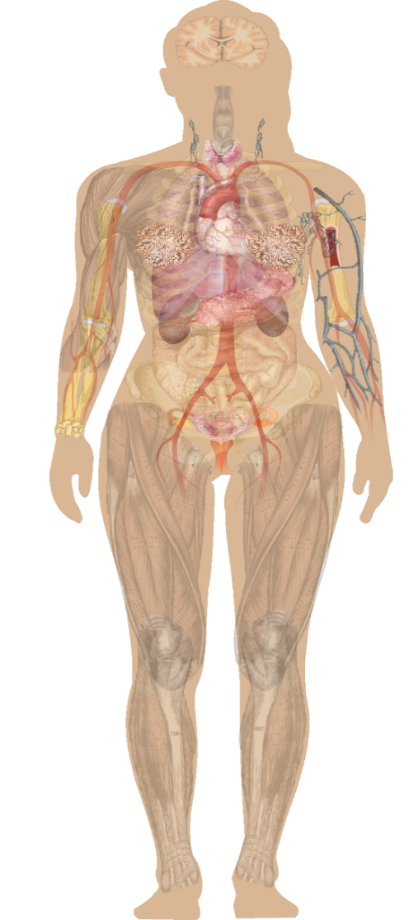 Systemic lupus erythematosus (SLE) is a progressive chronic autoimmune disease that results in inflammation and tissue damage
Characterized by flares, spontaneous remission, and relapses
Highly heterogeneous
Can affect any part of the body
Often damages skin, joints, heart, kidneys, lungs, nervous system
[Speaker Notes: CC]
What Are Some Characteristics of Patients with SLE
Sex, Race, and Ethnicity
85% are women
♀
♂
Half develop organ-threatening disease
Organ-threatening
Nonorgan-threatening
Ratio peaks in reproductive years
Petri M. Best Pract Res Clin Rheumatol. 2002;16:847-858. Petri M. Systemic Lupus Erythematosus. In: Imboden JB, et al, eds. Current Rheumatology Diagnosis and Treatment. 2007. Uramoto KM, et al. Arthritis Rheum. 1999;42(1):46-50. Rees F, et al. Ann Rheum Dis. 2017;69:2006-2017. Izmirly PM, et al. Arthritis Rheum. 2017;69:2006-2017.
PREVALENCE
1st
2nd
3rd
4th
5th
6th
7th
8th
9th
10th
DECADE
[Speaker Notes: 38:47
(check my edit)]
Lupus Care Specialist
Primary Care Physicians
SLE Suspected
Establish Diagnosis
Referral
Assess Activity and Severity
Develop Treatment Plan
Monitoring
Disease Activity
Treatment Toxicities
Mild Disease
Disease Activity Monitoring
Annual Consultation
 Disease Activity
Moderate/Severe Disease Management
Complication
Refractory/Serious Disease Management
ACR (1997) Revised Criteria for Classification of SLE
4 of 11 needed for a diagnosis
Hochberg MC. Arthritis Rheum. 1997;40:1725. Tan EM, et al. Arthritis Rheum. 1982;25(11):1271-1277.
[Speaker Notes: Hochberg MC, Arthritis and Rheumatism, 1996]
SLICC Revision of the ACR Classification of SLE
Total of 4 clinical/lab criteria need to be present
94% sensitive, 92% specific, fewer misclassifications (P=0.0082). 716 scenarios.
Petri M, et al. Arthritis Rheum 2009;60:S338.
Common Signs and Symptoms of Lupus
Painful or swollen joints and muscle pain
Unexplained fever
Rashes, most common in sun exposed areas
Chest pain upon deep breathing
Unusual loss of hair
Raynaud’s phenomenon
Sensitivity to the sun
Edema in legs or around eyes
Mouth ulcers
Swollen glands
Extreme fatigue
Incidence of Clinical and Laboratory Manifestations of SLE
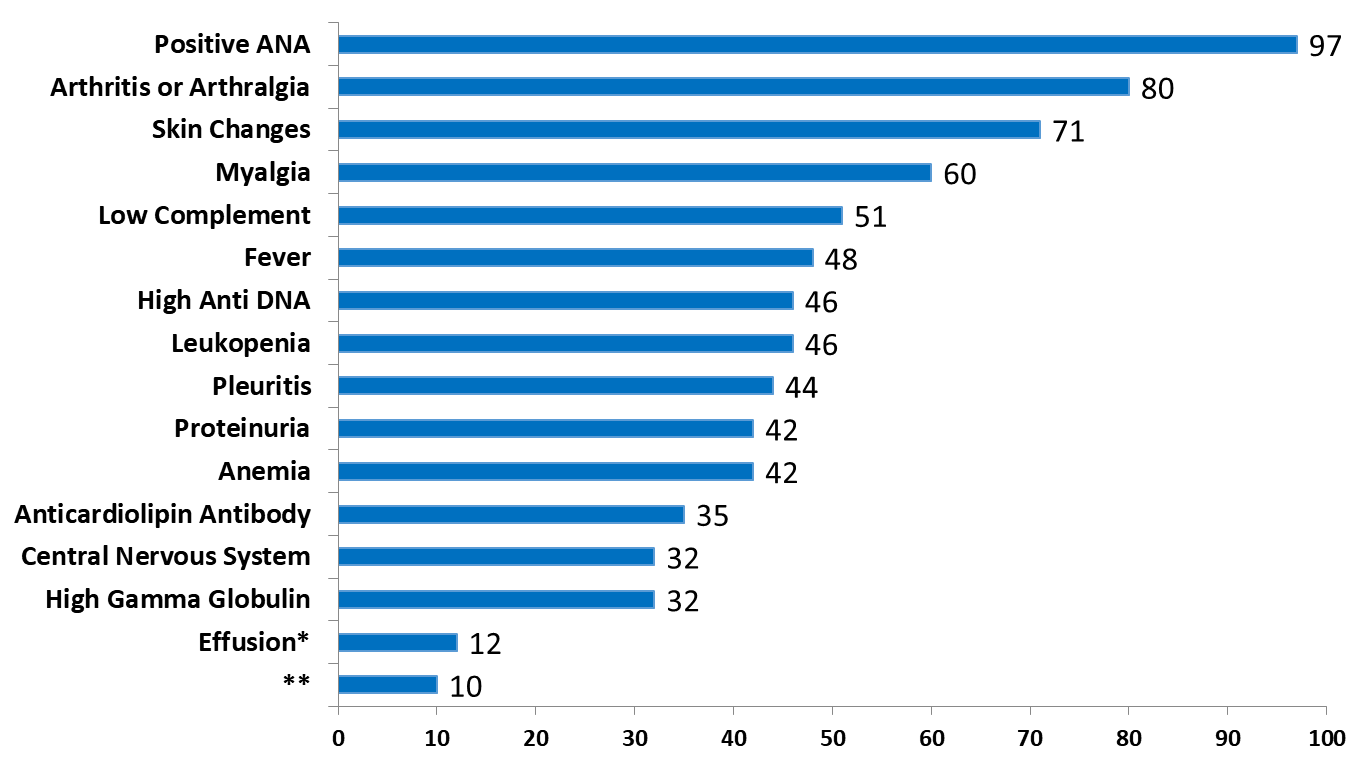 Pleural or Pericardial Effusion
Adenopathy
Mucocutaneous Features of SLE
Malar (butterfly) rash
Discoid lupus (DLE)
Mucosal ulcers
Alopecia
Subacute cutaneous lupus (SCLE)
Cutaneous vasculitis
Bullous lupus
Panniculitis
[Speaker Notes: CC]
Malar Rash
Erythema (redness)
Flat or raised
Over the malar eminences (cheek bones) and bridge of the nose 
Resembles a butterfly
Spares the nasolabial folds
Differentiates from rosacea which has a similar appearance
Photosensitive
Can be transient(several days or weeks)
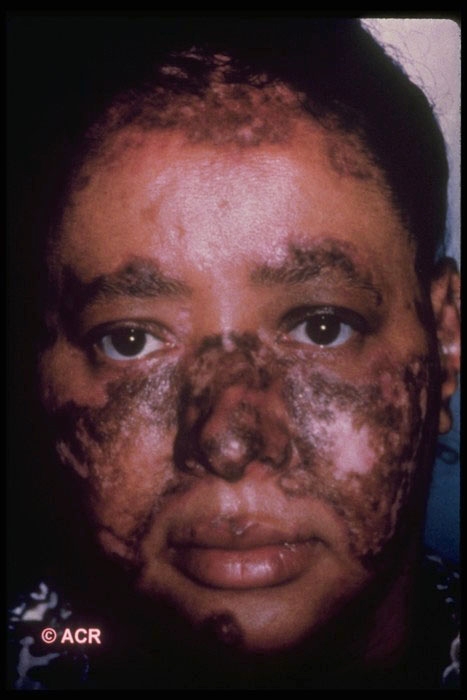 Discoid Lupus
Can occur as part of systemic lupus or exist in isolation without any other organ involvement
10% of discoid lupus patients will develop SLE
Coin-shaped scaly plaques
Plaques expand to form lesions with depressed central scarring and increased skin pigment around the edge
Can occur anywhere on the body, cause hair loss in the scalp
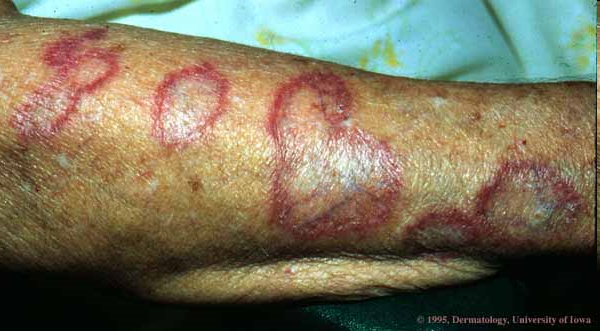 Vascular Features
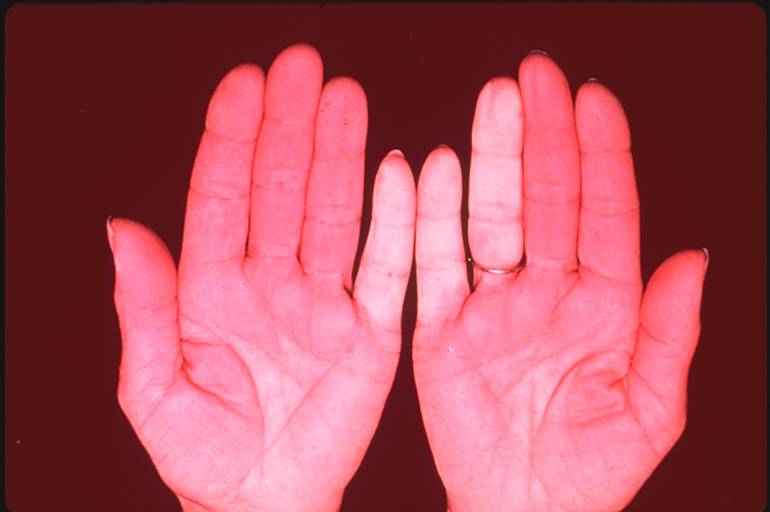 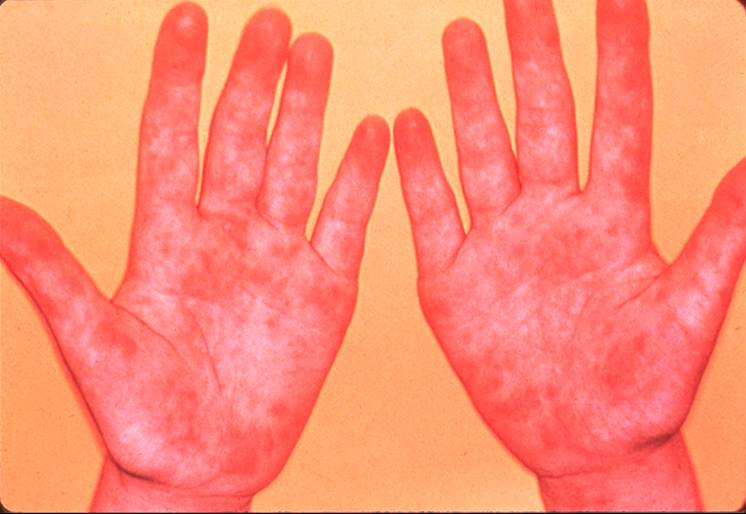 Raynaud’s phenomenon
Vasomotor instability; dysautonomia
Musculoskeletal Involvement
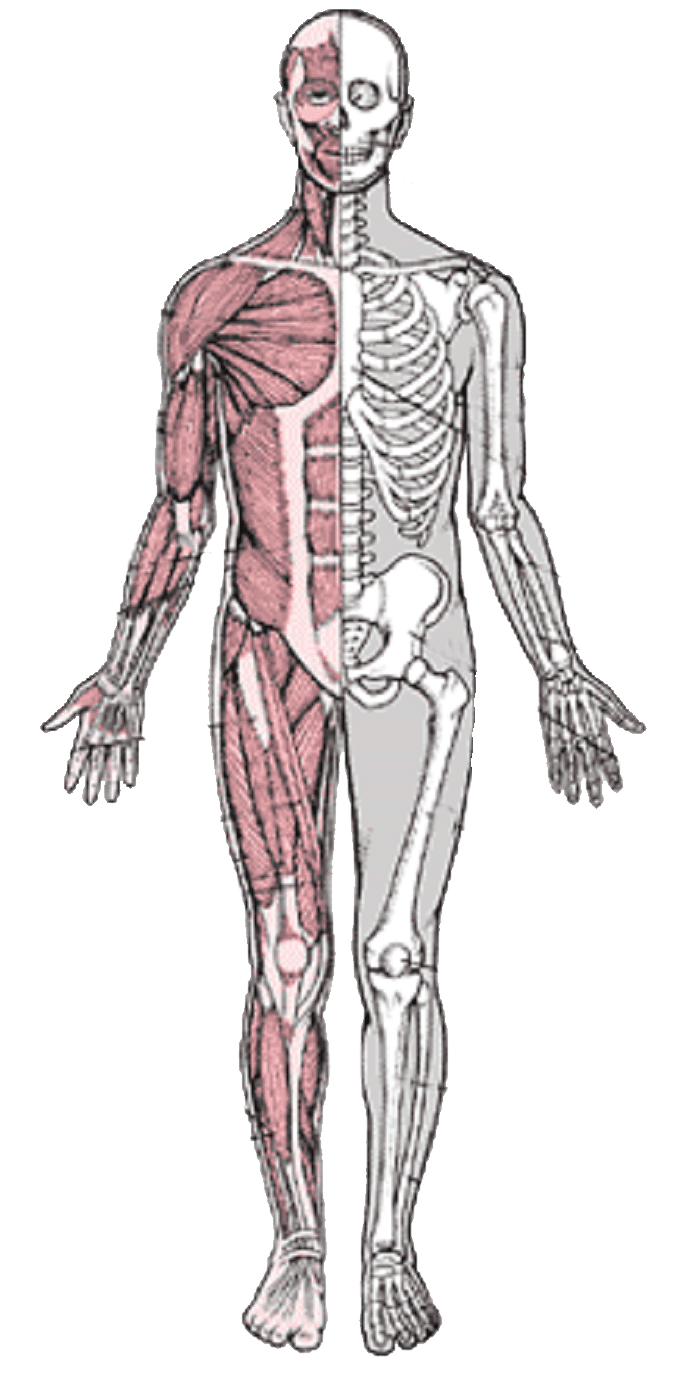 Musculoskeletal symptoms
Arthralgia
Common presenting symptom (>76%)
Usually symmetric hand and knee joints
Arthritis
Swelling erythema, warmth less common
No bone erosion or fixed deformities
Myositis
Inflammatory tendonitis
Myalgia
Musculoskeletal system organ damage
Tendon degeneration
Fixed deformities
Osteoporosis
[Speaker Notes: CC

Wallace
CNS:
Cognitive impairment rates have been reported as high as 66% of patients.1
Patients may be impaired despite disease activity.2
One report revealed 85% of patients with active disease also had cognitive impairment, and of these patients, 85% also had neurologic abnormalities.3
Other neurologic symptoms associated with SLE are less common, such as delirium (7%) and dementia (5%).3
The frequency of stroke is unknown but stroke increases the risk of future strokes and the risk of seizures.4

Musculoskeletal:
In the musculoskeletal system, signs and symptoms of SLE disease activity include arthritis, myositis, inflammatory tendonitis, arthralgia, and myalgia.5
SLE-related end-organ damage in the musculoskeletal system includes tendon degeneration, fixed deformities, and osteoporosis. End-organ damage may be treatment related (eg, osteoporosis associated with glucocorticoid use).5

1Denburg et al. Neurology. 1987;37:464-467.
2Carbotte RM, et al. J Rheumatol. 199522;863-867.
3Miguel ED, et al. Medicine. 1994;73:224-234.
4Futrell N, et al. Neurology. 1992;42:1649-1657.
5Egol KA, et al. Bull Hosp Jt Dis. 2001;60(1):29-34.]
Serositis
Lining of heart, lungs, abdomen
Pleuritis is inflammation of the lining of the lungs
Pericarditis is inflammation of the lining of the heart
Symptoms include pain in chest with deep breathing or when lying flat
Fluid may accumulate (effusion) causing increased shortness of breath
Blood Abnormalities
Anemia
Decreased red blood cells due to immune destruction/hemolysis
Thrombocytopenia
Platelets < 100k
Lymphopenia/neutropenia 
Decreased white blood cells < 4k, particularly lymphocytes < 1.5k
Exclude other reasons 
Medications
Blood loss
Infection
Dooley MA. In: Wallace DJ, Hahn BH, eds. Dubois’ Lupus Erythematosus. 8th Ed. Philadelphia, PA: Elsevier; 2012: 526.
Differential Diagnosis of SLE
Wallace DJ. The Lupus Book. New York, NY: Oxford University Press; 2012. Manson JJ, et al. Orphanet Journal of Rare Diseases.2006, 1:6, http://bestpractice.bmj.com/best-practice/monograph/103/diagnosis/differential.html.
Diagnosis
No single test can determine whether a person has lupus, but several laboratory tests may help make a diagnosis
Diagnostic Tests
Antinuclear antibody (ANA) test
Autoantibodies:  anti-DNA, anti-Sm, anti-RNP, anti-Ro (SSA), and anti-La (SSB)
Anticardiolipin antibody
Antiphospholipid antibody
Skin biopsy
Kidney biopsy
U.S. Department of Health and Human Services. National Institutes of Health. National Institute of Arthritis and Musculoskeletal and Skin Diseases. NIH Publication No. 03-4178. http://www.niams.nih.gov/Health_Info/Lupus/lupus_ff.asp. Accessed January 2013.
Summary of Useful Tests in SLE
LEVEL
1
Routine screening for all patients
2
Readily available and inexpensive testing for select patients
3
Reflex panel testing to characterize nature of lupus involvement
4
Specialized testing limited to selected clinical circumstances
Summary of Useful Tests in SLE
1
Routine screening for all patients
Total cost under $500
CBC
Comprehensive metabolic profile
Urinalysis
Muscle enzymes
Acute phase reactants(eg, CRP, ESR)
Chest X-ray
EKG
ANA
C3 or C4 complement
Anti-dsDNA
2
Readily available and inexpensive testing for select patients
3
Reflex panel testing to characterize nature of lupus involvement
4
Specialized testing limited to selected clinical circumstances
Summary of Useful Tests in SLE
1
Routine screening for all patients
Relatively inexpensive
Clotting tests (eg, PTT)
2D echo
MusculoskeletalX-rays/ultrasound
Rheumatoid factor
Anti-CCP
Bone densitometry
2
Readily available and inexpensive testing for select patients
3
Reflex panel testing to characterize nature of lupus involvement
4
Specialized testing limited to selected clinical circumstances
Summary of Useful Tests in SLE
1
Routine screening for all patients
Extractable nuclear antigens
Anti-Sm
Anti RNP
Anti SSA (Ro) and SSB (La)
2
Readily available and inexpensive testing for select patients
Antiphospholipid panel
3
Reflex panel testing to characterize nature of lupus involvement
RPR (false positive syphilis serology)
Lupus anticoagulant
Anticardiolipin 
Other antiphospholipid antibodies
4
Specialized testing limited to selected clinical circumstances
Summary of Useful Tests in SLE
1
Routine screening for all patients
CT or MR imaging
Electrical studies(eg, EEG, EMG)
Bone scan
Niche serologies (eg, Coombs, anti-histone, myositis panel)
2
Readily available and inexpensive testing for select patients
3
Reflex panel testing to characterize nature of lupus involvement
4
Specialized testing limited to selected clinical circumstances
Case Study: Diagnosing SLE
Kelsey, a 23-year-old Caucasian woman 
Unremarkable history until 3 months ago
Currently feels tired and achy, flu-like symptoms, heavier than usual periods
Physical exam
Some fullness at MCP joint
Dull discomfort on taking deep breaths
Mild erythematous rash on cheeks
Mild erythema on forearms
Social
Under stress at work, poor sleep, lack of exercise
Case Study: Laboratory Findings
Normal blood chemistry panel
Mild anemia (Hb = 11.0 g/dL) 
Ferritin = 8 ng/mL
Urine: trace proteinuria, no casts or red cells
ANA screen: notable for a 1:160 speckled pattern
Sed rate = 30 mm/hr
CRP 1.5 mg/L (normal < 1.0 mg/L)
Case Study: Work-Up
Serology
Rheumatoid factor: 25 (normal <20)
Anti-CCP: negative
C3 complement: 68 (normal ≥ 70)
C4 complement: 13 (normal ≥ 14)
Anti-Sm, RNP, SSA, SSB, and anti-dsDNA: negative
Chest X-ray: small right pleural effusion
Urine protein/creatinine ratio: essentially negative
Kelsey’s SLE Diagnosis
Lupus Care Specialist
Primary Care Physicians
SLE Suspected
Establish Diagnosis
Referral
Assess Activity and Severity
Develop Treatment Plan
Monitoring
Disease Activity
Treatment Toxicities
Disease Activity Monitoring
Mild Disease
Annual Consultation
 Disease Activity
Moderate/Severe Disease Management
Complication
Refractory/Serious Disease Management
Commonly Used SLE Medications
Inflammation, pain, fever
B-cell survival and development
T-cell, cytokines
T- and B-cells
Inflammation
Maidhof W, et al. P T. 2012 Apr; 37(4): 240-246.
Currently Available Options
Establish Diagnosis
Determine Likely Prognosis
No Major Organ Involvement
Assess Severity and Organ Involvement
Major Organ Involvement
Physical Measures (All Patients)
Currently Available Options
Establish Diagnosis
Determine Likely Prognosis
No Major Organ Involvement
Antimalarials
Low-dose steroids
Azathioprine/methotrexate
Assess Severity and Organ Involvement
Major Organ Involvement
Physical Measures (All Patients)
Management of Nonorgan-Threatening Lupus
Physical measures(eg, sun avoidance, exercise, splinting)
Medication
Counseling
Surgery (eg, biopsy)
Physical Measures
Sun avoidance, use of sunscreens
Temperature
Physical therapy (use of heat)
Occupational therapy
Vocational rehabilitation
Exercise
Diet and vitamins
Management of fatigue
Proactive and Preventive Strategies in SLE
Patient education programs
Eliminate patient nonadherence
Specialist access
Exercise, PT, OT, ergonomic work stations
Cognitive therapy (lupus fog), biofeedback (Raynaud’s)
Aggressive vigilance for hypertension, hyperglycemia, hyperlipidemia, obesity, smoking cessation
Yearly bone densitometry and use of bisphosphonates
Annual EKG, chest X-ray, duplex scanning, stress tests, 2-D echo for pulmonary pressures in high-risk patients
Prompt evaluation of all fevers
Antiphospholipid antibody screening and prophylaxis
[Speaker Notes: Wallace DJ, Curr Opinion Rheumatol, 2002, 14: 212-219]
Using NSAIDs for SLE
Fevers
Headache
Arthralgias, myalgias, arthritis
Pleurisy, pericarditis
Treatment Algorithm (Partial)
GC = systemic glucocorticoids 
HCQ = hydroxychloroquine
IMM = immunomodulators 
MMF = mycophenolate mofetil 
AZA = azathioprine 

MTX = methotrexate 
RTX= rituximab
BLM = belimumab 
CsA = cyclosporine A


DLE = discoid lupus erythematosus
IV CYC = intravenous cyclophosphamide
Adapted from: Muangchan C, et al. Arthritis Care Res (Hoboken). 2015;67(9):1237-1245.
[Speaker Notes: 20.30]
Summary of Outcome Benefits and Disease-modifying Effects of Antimalarials in SLE
Hydroxychloroquine
Sustained benefit on overall survival, disease free survival, and damage accrual
Delays the onset of SLE and reduces clinical flares
Early use maximizes these benefits
Protective against thrombosis, even in APLA positive patients
Antimalarial class*
Improve survival in time-dependent manner
All 3 AMs have lipid-lowering properties which are apparent also in patients taking corticosteroids
Beneficial effect on glycemic status in SLE patients, and this benefit possibly increases with duration of use
Protective effect against renal damage and major infections
*Hydroxychloroquine, chloroquine, quinacrine; AM, antimalarial; APLA, antiphospholipid antibodies; HCQ, hydroxychloroquine
Using Antimalarials for Lupus
After 6-12 weeks, anti-inflammatory and sun protective
80% response rate for nonorgan-threatening disease and cutaneous lupus
Decreases flare rate and risk for organ dissemination
Antiplatelet effects 
Lipid lowering effects
No serious toxicity if appropriately monitored
Can be used in pregnancy and lactation
AAOS Recommendations on Screening for HCQ Retinopathy
At recommended doses (5.0 mg/kg real weight), the risk of toxicity… 
Up to 5 years  < 1% 
Up to 10 years  < 2% 
After 20 years  almost 20%
Screening
Baseline fundus exam to rule out preexisting maculopathy
Annual screening after 5 years for patients on acceptable doses and without major risk factors
Primary screening tests 
Automated visual fields 
Spectral-domain optical coherence tomography (SD OCT)
Retinopathy is not reversible
Patient education is crucial
Marmor MF, et al; AAO. Ophthalmology. 2016;123(6):1386-1394.
HCQ Therapy
Effective in early, mild disease
Associated with fewer thromboembolic events
Decreases damage scores at 5 years
Without HCQ
With HCQ
P=0.003
Broder A, et al. J Rheumatol. 2013 Jan;40(1):30-3. Zheng ZH, et al. Lupus. 2012;21(10):1049-1056.
Glucocorticoid Therapy
Multiple agents
Cortisol/hydrocortisone   
Prednisone/prednisolone 
Methylprednisolone 
Dexamethasone 
Betamethasone
Well-established benefits
Anti-inflammatory 
Immunosuppressive
Well-established side effects
CV events
Diabetes mellitus 
Osteoporosis, osteonecrosis
Infections
Glaucoma, cataracts
Psychological disorders
Ruiz-Irastorza G, et al. Rheumatology (Oxford). 2012;51(7):1145-1153.
Corticosteroids and Immune Suppression
Suppress virtually every component of the immune response
With chronic administration, expose patients to greater risk of viral and fungal infections
Steroid Use in Phase 3 Trials
Post-hoc analysis of 2 randomized trials
Trial designs allowed for steroid dose-adjustment based on patient’s disease activity
Patients treated with belimumab had a smaller increase in cumulative corticosteroid dose because of greater decreases and smaller increases in doses
†
*
**
*P<0.0001; **P=0.0165; †P=0.0005
van Vollenhoven, et al. Arth Rheum. 2016;68:2184-2192
Effect of Prednisone on Organ Damage
*Adjusting for confounding by indication due to SLE disease activity
Thamer M, et al. J Rheumatol. 2009;36:560–564.
Methotrexate (MTX)
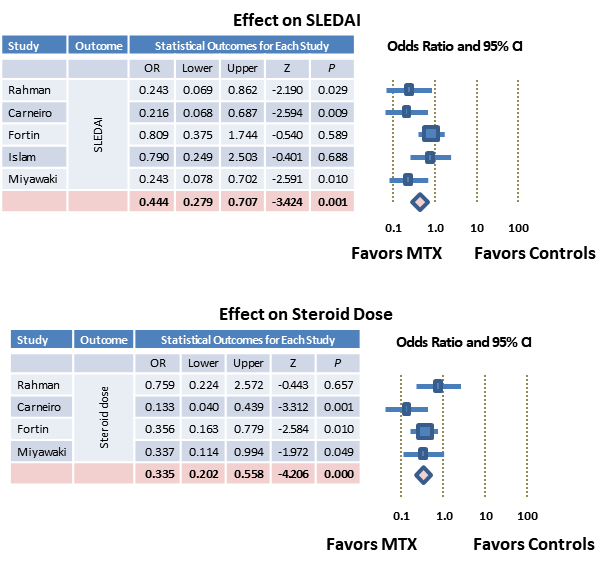 Most commonly prescribed RA DMARD
Not FDA-approved for SLE
Used for moderate disease after HCQ failure/nontolerance
Commonly used for joint manifestations and as a steroid-sparing agent
Sakthiswary R, et al. Lupus. 2014;23(3):225-35.
Mycophenolate and Azathioprine
Mycophenolate
Primarily used for renal, or pulmonary involvement
Azathioprine
Can be used for renal,  hematologic, musculoskeletal, dermatologic involvement
Can be steroid sparing
Other Agents Used to Manage Lupus
Specific agents for cutaneous subsets
Retinoids, antileprosy drugs, topical pimecrolimus or tacrolimus
Immune thrombocytopenia (ITP)
Danazol, intravenous immunoglobulin (IVIg), splenectomy, rituximab
CNS
Intrathecal methotrexate, cyclophosphamide, rituximab
Antiphospholipid antibody syndrome (APS)
Warfarin, heparin, platelet antagonists
Raynaud’s
Calcium channel blockers, phosphodiesterase inhibitors, nitrates
Pulmonary hypertension
Prostaglandins, phosphodiesterase inhibitors, endothelin blockers
Currently Available Options
Establish Diagnosis
No Major Organ Involvement
Determine Likely Prognosis
Major Organ Involvement
Assess Severity and Organ Involvement
Cyclophosphamide (IV)
Mycophenolate mofetil
Calcineurin inhibitors (cyclosporin A or tacrolimus)
Biologics (eg, rituximab or belimumab) or 
Clinical trial
Physical Measures (All Patients)
Prevalence of Serious Organ- or Life-Threatening Complications With Idiopathic SLE
Pistiner M, et al. Semin Arthritis Rheum. 1991;21:55-64.
Disease Activity Predicts Organ Damage and Death
Time to SDI Δ ≥1 by Disease Activity Level* (N=350)
A 1-point increase in adjusted BILAG score was associated with:
8% increase in the risk of any new organ damage
11% increase in risk of CV, pulmonary, or musculoskeletal damage
15% increase in mortality
100
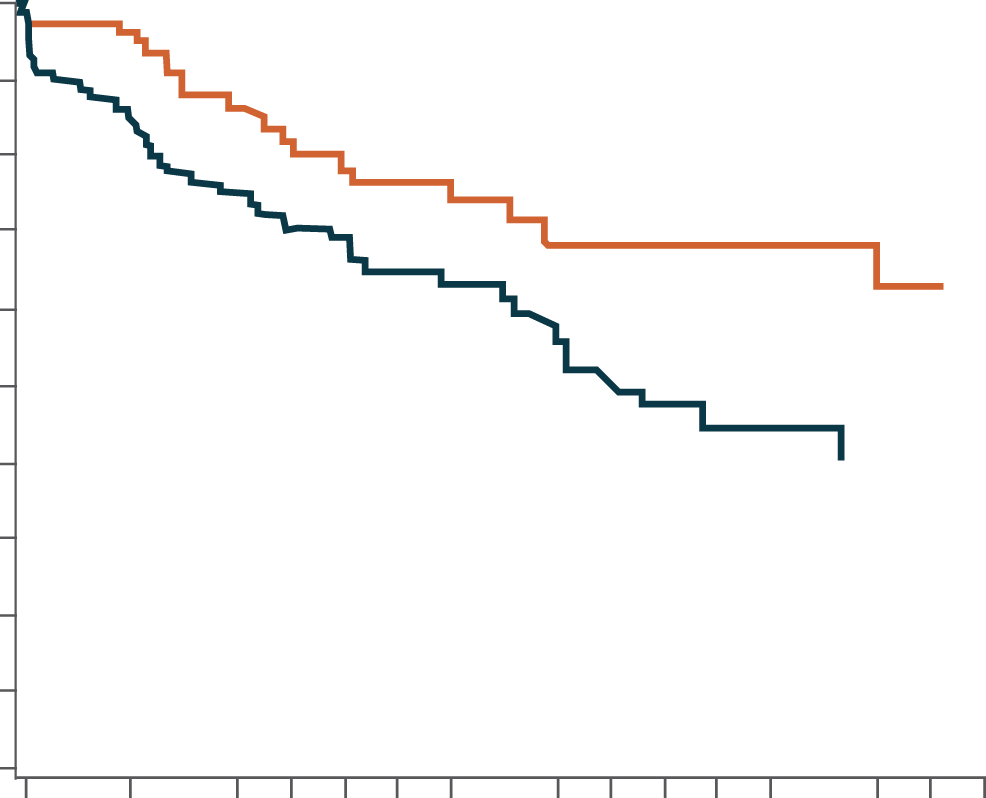 80
60
Percent Survival
Length of Follow-up (years)
40
SDI = Systemic Lupus International Collaborating Clinics/American College of Rheumatology damage index.
Lopez R, et al. Rheumatology. 2012;51:491-498.
20
0
*Low disease activity=BILAG score 0 to <2.59; high disease activity=BILAG score ≥6.84
0
2
4
6
8
10
12
14
16
20
Clinical Features of Active Lupus Nephritis
Urine protein excretion—edema
Active urine sediment—WBCs, RBCs, protein casts, cellular casts
Decreased glomerular filtration rate
Hypertension
Dooley MA. In: Wallace DJ, Hahn BH, eds. Dubois’ Lupus Erythematosus. 8th Ed. Philadelphia, PA: Elsevier; 2013:438.
ACR Guidelines for Monitoring Activity of Lupus Nephritis1
GN, glomerulonephritis; BP, blood pressure; UA, urinalysis; CR, creatinine.
1. Hahn BH, et al. Arthrit Care Res. 2012;64:797-808.
2. Grootscholten C, et al. Kidney Int. 2006;70:732-742.
Cardiac Manifestations of SLE
Pericarditis
Myocarditis, congestive heart failure
Hypertension
Coronary vasculitis
Libman-Sacks endocarditis
Valvular insufficiency
SLE patients have a 7–10x increased risk of coronary heart disease and stroke
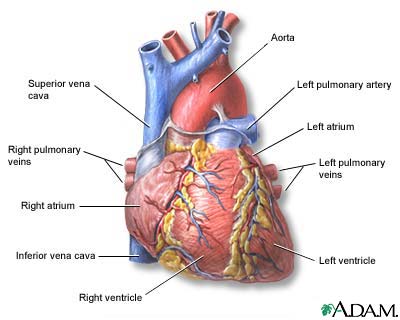 Esdaile JM, et al. Arthritis Rheum. 2001;44:2331-2337.
[Speaker Notes: CC]
Pulmonary Manifestations of SLE
Pleuritis (also pericarditis)
Susceptibility to infection
Lupus pneumonitis/alveolitis
Pulmonary hemorrhage
Pulmonary fibrosis
Shrinking lung syndrome
Pulmonary embolism/in situ thrombosis
Pulmonary hypertension
Quadrelli SA, et al. Lupus. 2009;18:1053-1060.
[Speaker Notes: CC]
Neuropsychiatric Manifestations of SLE
Central nervous system
Diffuse cerebral manifestations
Psychiatric manifestations (depression)
Cognitive impairment
Seizures
Headache
Focal manifestations
Peripheral nervous system
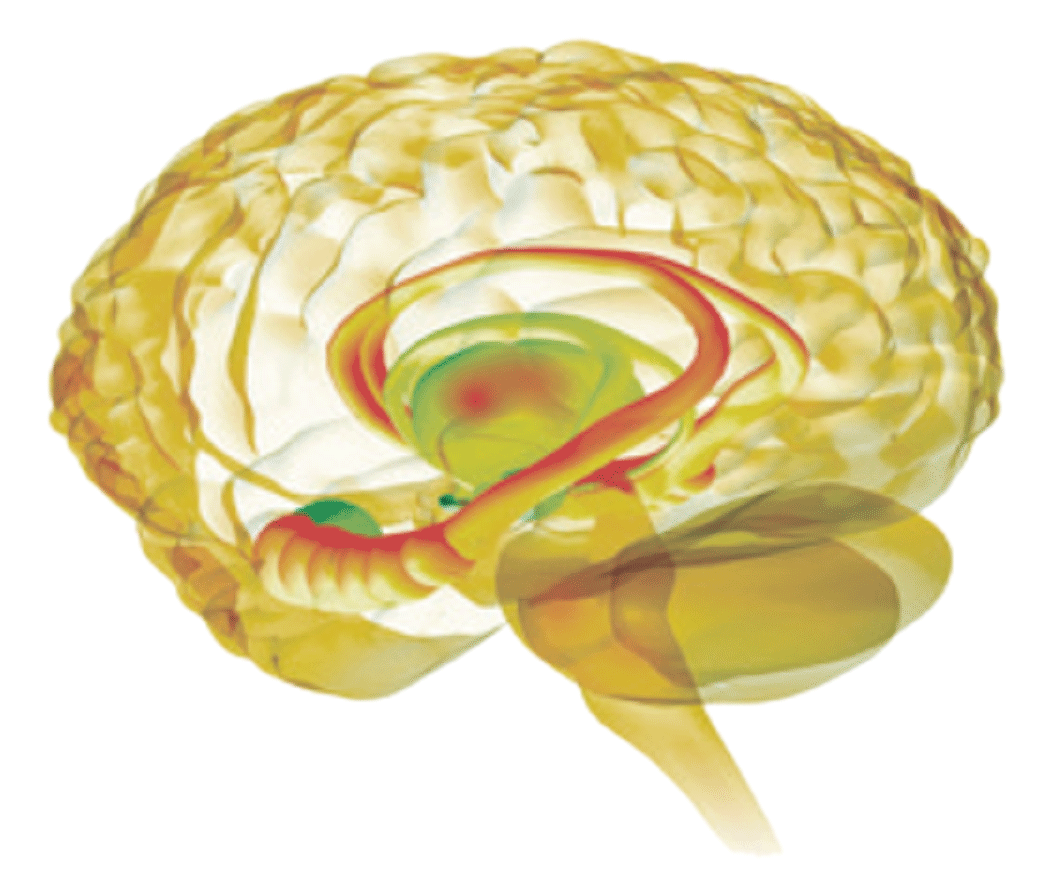 Futrell N, et al. Neurology. 1992;42:1649-1657.
[Speaker Notes: CC]
B-cell Inhibition
Rituximab
Open label trials suggested efficacy and safety
Both major US trials failed but had faulty design
EXPLORER (78-wk)1
Patients with moderately-severely active, extrarenal SLE
Rituximab + prednisone + AZA/MMF/MTX
No differences between rituximab and placebo in 1° or 2° endpoints
“…aggressive background treatment and sensitive cutoffs for nonresponse.”
LUNAR (52-wk)2
Patients with class III/IV lupus nephritis
Rituximab vs placebo with background MMF and corticosteroids
Numeric difference (P=0.2) in response rate, and significant differences in several biomarkers
“Rituximab…did not improve clinical outcomes after 1 year of treatment.”
AZA =  azathioprine; MMF = Mycophenolate mofetil; MTX = Methotrexate
1. Merrill JT, et al. Arthritis Rheum. 2010 ;62:222-33. 2. Rovin BH, et al. Arthritis Rheum. 2012;64:1215-1226.
When Is Rituximab Used?
Central nervous system lupus
Usually after steroids and cyclophosphamide have failed
Hematologic SLE
In the setting of idiopathic thrombocytopenia or hemolytic anemias where treatment with steroids and IVIG has failed 
Catastrophic antiphospholipid antibody syndrome
When IV steroids, heparin, and plasma exchange or IVIG have failed 
Refractory inflammatory arthritis
None of these uses are FDA-approved
Belimumab Is a BLyS-Specific Inhibitor
Indicated for the treatment of adult patients with active, autoantibody-positive SLE who are receiving standard therapy
Only biologic approved for SLE
First drug approved for SLE (2011) since 1957
BENLYSTA [package insert]. Rockville, MD: Human Genome Sciences, Inc. 2011.
Belimumab Pivotal Trial (BLISS-52)
SLE Responder Index (1o Endpoint)
Randomized controlled trial (N = 865)
Seropositive
Active disease (SELENA-SLEDAI ≥6)
Treatment (plus standard therapy)
Belimumab 1 mg/kg (n=288) 
Belimumab 10 mg/kg (n=290) 
Placebo (n=287)
Higher response rate at 52 weeks
1 mg: 51% (P=0.013 vs placebo)
10 mg: 58% (P=0.0006 vs placebo)
Other treatment benefits
Fewer symptoms and signs of disease activity (ie, lower SELENA-SLEDAI score)
Fewer patients with very active disease or flares (ie, BILAG A or BILAG B) 
No worsening in global assessment scores (ie, PGA score)
Similar rate of adverse events
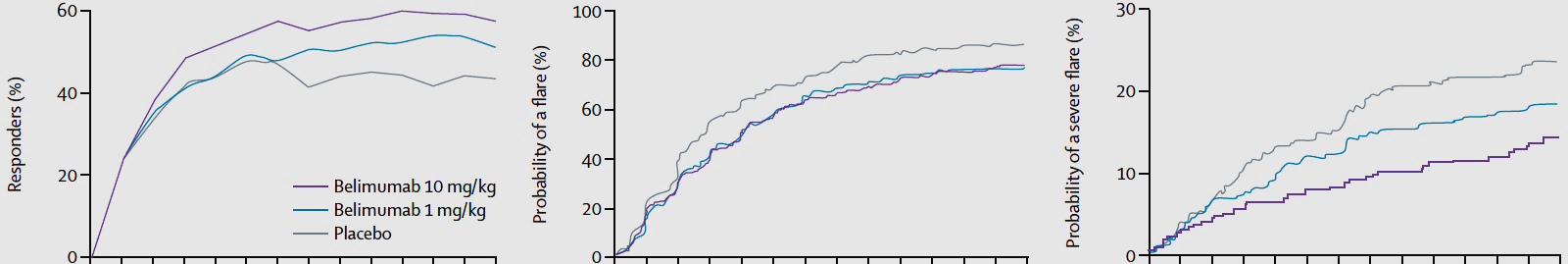 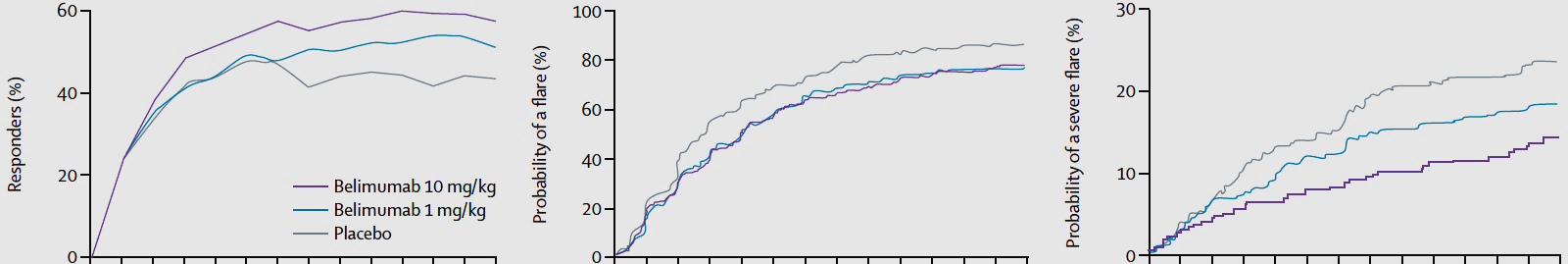 Navarra SV, et al; BLISS-52 Study Group. Lancet. 2011;377(9767):721-731.
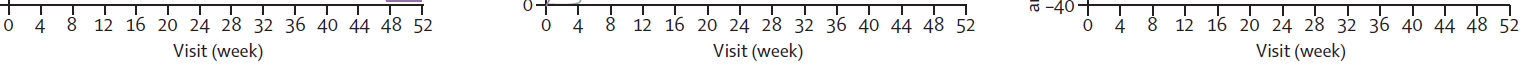 Long-term Safety and Efficacy Study
Continuation of phase 2 trial with 10 years of follow-up
Belimumab 10 mg/kg every 4 weeks plus standard of care
Response to Belimumab Increased *
Prednisone Use Decreased†
*Response measured with the SLE Responder Index (SRI); †Median percent change from baseline
Wallace DJ, et al. Ann Rheum Dis. 2017;76(S2):150
Currently Available Options
Establish Diagnosis
Determine Likely Prognosis
No Major Organ Involvement
Assess Severity and Organ Involvement
Major Organ Involvement
Physical Measures (All Patients)
Lifestyle (sun avoidance, etc)
Topical agents
Symptomatic agents
Comorbid conditions
Case Study: Treatment for Kelsey
Therapy should begin with prednisone and HCQ
Also consider NSAIDs 
Treat associated comorbidities (eg, heavy periods with iron-deficiency anemia)
Case Study: What Would Necessitate Escalating Therapy?
Symptoms not resolving
Kidney involvement 
Intolerable side effects
Nonadherence
New increase in anti-dsDNA antibodies
Decrease in C3 or C4 levels
New increase in CRP and sed rate
Lupus Care Specialist
Primary Care Physicians
SLE Suspected
Establish Diagnosis
Referral
Assess Activity and Severity
Develop Treatment Plan
Monitoring
Disease Activity
Treatment Toxicities
Disease Activity Monitoring
Mild Disease
Annual Consultation
 Disease Activity
Moderate/Severe Disease Management
Complication
Refractory/Serious Disease Management
Case Study: Assessing Kelsey
Signs/symptoms
Labs
Adherence
“Have you been adherent?”
“How many doses did you miss last month?”
Are symptoms from 
Lupus?
Medication?
Lack of medication?
Comorbidity?
Lifestyle factor?
Medication Nonadherence is a Problem
US Medicaid data from 2000-2006 
Adults ages 18-64 years with SLE 
New users of HCQ (n = 9600) or ISMs (n = 3829)
Outcomes 
All-cause and SLE-related ED visits 
Hospitalizations  
Nonadherence
79% of HCQ users 
83% of ISM users
Feldman CH, et al. Arthritis Care Res (Hoboken). 2015 Dec;67(12):1712-21.
Medication Nonadherence is a Problem
Incidence Rate Ratio for Nonadherers
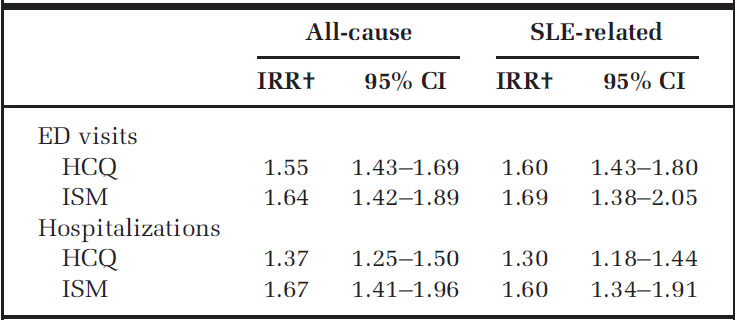 ED, emergency department; HCQ, hydroxychloroquine; IRR, incidence rate ratio; ISM, immunosuppressive medications 
Feldman CH, et al. Arthritis Care Res (Hoboken). 2015 Dec;67(12):1712-21.
Case Study: Monitoring Kelsey
Screen for organ-threatening disease
Patient education, disease monitoring, and adherence assessment should be reinforced in the next office visits
Benefits of educational sessions are documented in the literature 
Review benefits, side effects, and complications of NSAIDs, antimalarials, corticosteroids
Key Points
Diagnosis by rheumatology is the gold standard
Screen early for organ-threatening disease
Early treatment 
NSAIDs should be considered
Steroids may be useful in early, active disease, if used with caution
Patients should receive an antimalarial
Adherence is critical at all disease stages
Patient education, disease monitoring, and adherence assessment
Even mild disease should be overseen by a lupus care specialist at least annually or by phone consultation
Flares happen and can be subtle